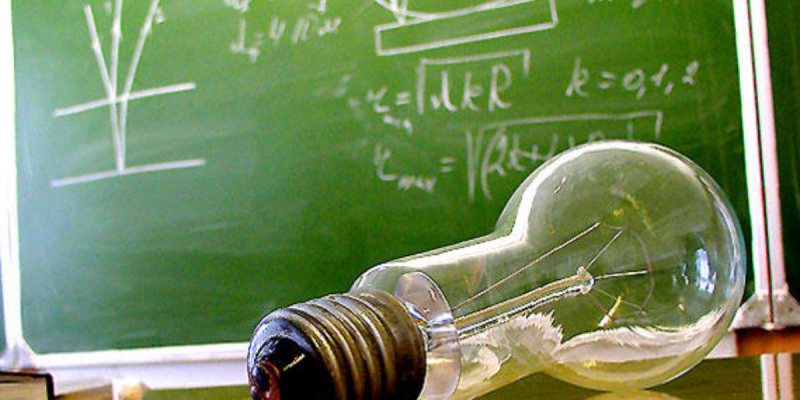 ПОДГОТОВКА К ВсОШ ПО ФИЗИКЕ
Инишева Ольга Викторовна, зав. кафедрой физики и астрономии СУНЦ УрФУ
СТРУКТУРА ВсОШ ПО ФИЗИКЕ
Муниципальный  этап
Региональный  этап
Заключительный  этап
7, 8, 9, 10, 11 классы
7, 8, 9, 10, 11 классы
9, 10, 11 классы
9, 10, 11 классы
Школьный этап
(он-лайн, ОЦ Сириус)
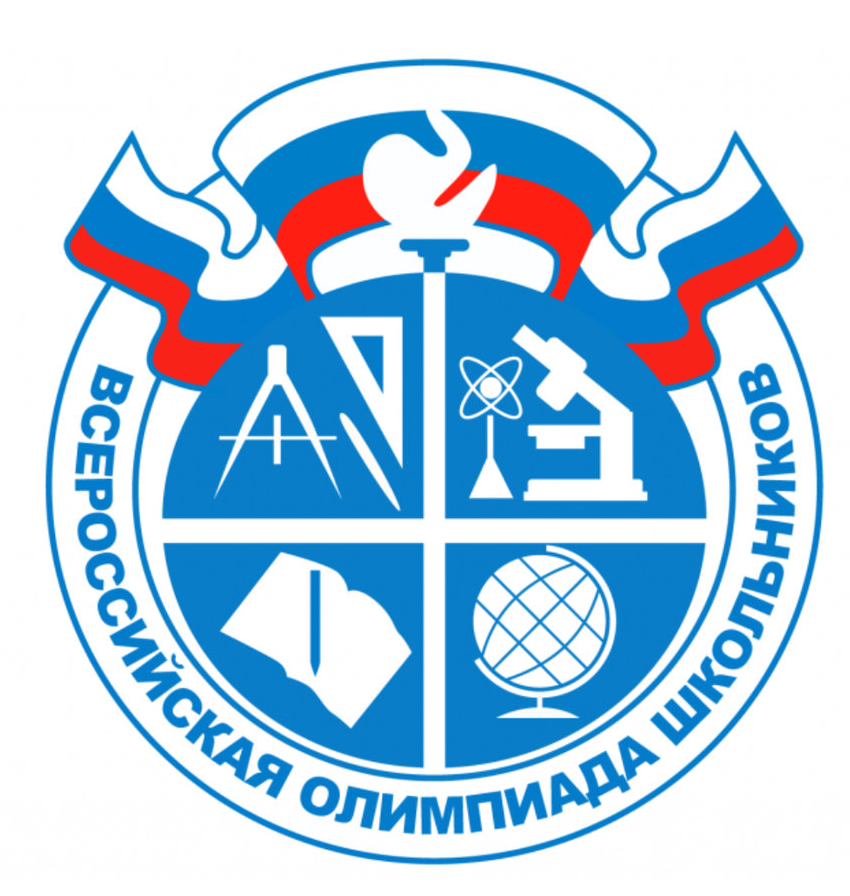 ВСЕРОССИЙСКАЯ ОЛИМПИАДА ПО ФИЗИКЕ (9, 10 и 11 классы)
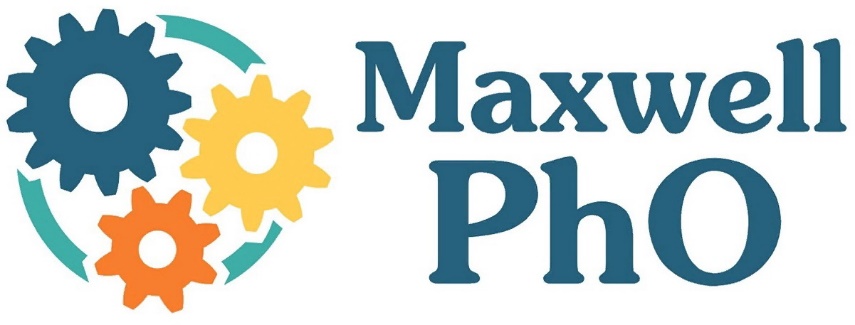 ВСЕРОССИЙСКАЯ ОЛИМПИАДА ПО ФИЗИКЕ для 7 - 8 классов имени Дж.К. Максвелла
СТРУКТУРА ОЛИМПИАДЫ ПО ФИЗИКЕ
Сквозная линейка 7 – 8 – 9 – 10 – 11 классы
Длительная подготовка, накапливается опыт участия
Структура работы в стране (ОЦ Сириус, образовательные программы, март (9 класс), апрель (7-8 класс), сентябрь (7 класс)
Образовательные курсы ОЦ Сириус
СВЕРДЛОВСКАЯ ОБЛАСТЬ
Распределение по территориям участников регионального этапа
Распределение по территориям призёров и победителей регионального этапа;
Участники заключительного этапа ВсОШ и олимпиады имени Максвелла;
Призёры и победители заключительного этапа ВсОШ и олимпиады имени Максвелла.
СВЕРДЛОВСКАЯ ОБЛАСТЬ
Распределение по территориям участников регионального этапа
Распределение по территориям призёров и победителей регионального этапа;
Участники заключительного этапа ВсОШ и олимпиады имени Максвелла;
Призёры и победители заключительного этапа ВсОШ и олимпиады имени Максвелла.
ПРОГРАММЫ БАЗОВОГО И УГЛУБЛЕННОГО УРОВНЯ ПО ФИЗИКЕ ДЛЯ ОСНОВНОГО ОБЩЕГО ОБРАЗОВАНИЯ
Выявление учащихся, желающих и способных изучать физику, с 7 класса, их обучение и сопровождение;
Оказание методической поддержки педагогам, реализующим программы углубленного изучения физики;
Подготовка учащихся к олимпиадам вне зависимости от их места проживания
Всероссийский съезд учителей физики
15 – 17 августа, ОЦ Сириус;
Создана общественная организация «Учителя физики России»;
Региональная ячейка ассоциации;
Октябрь – ноябрь – съезд учителей физики Свердловской области